KOTY PSOTY
Prace dzieci ze świetlicy
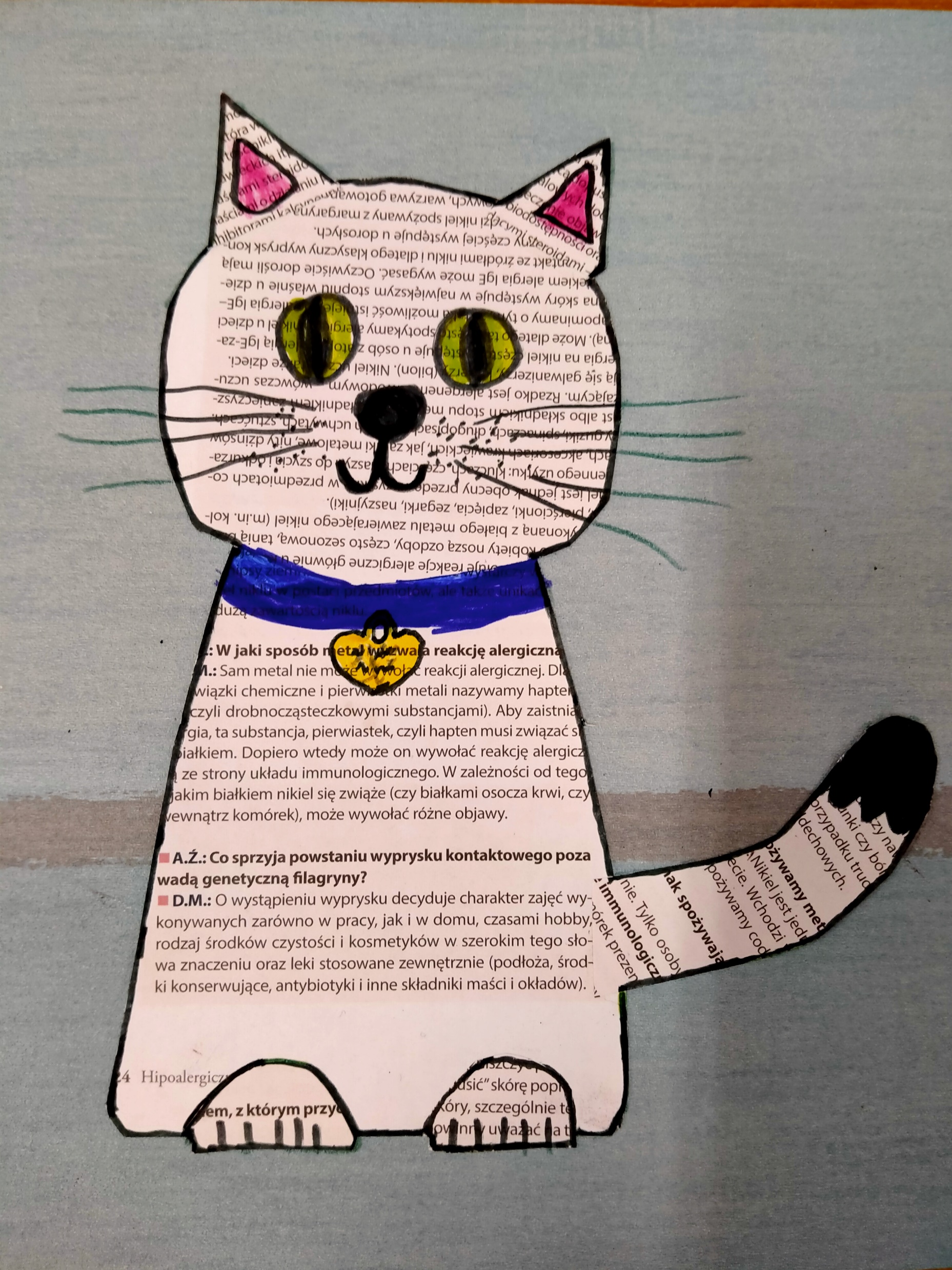 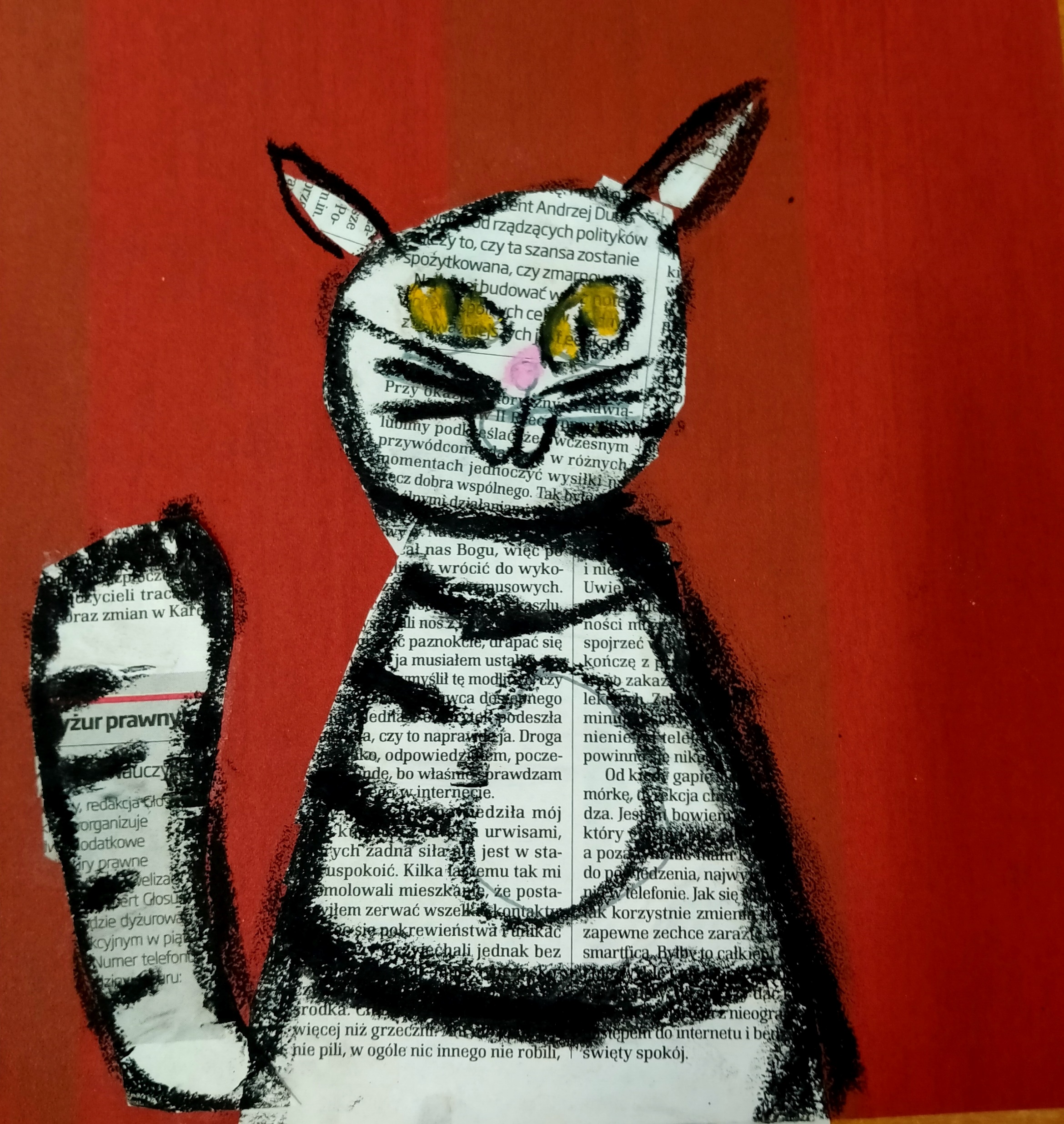 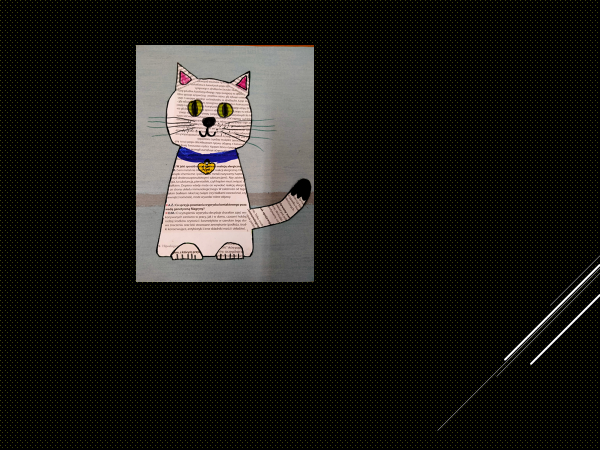 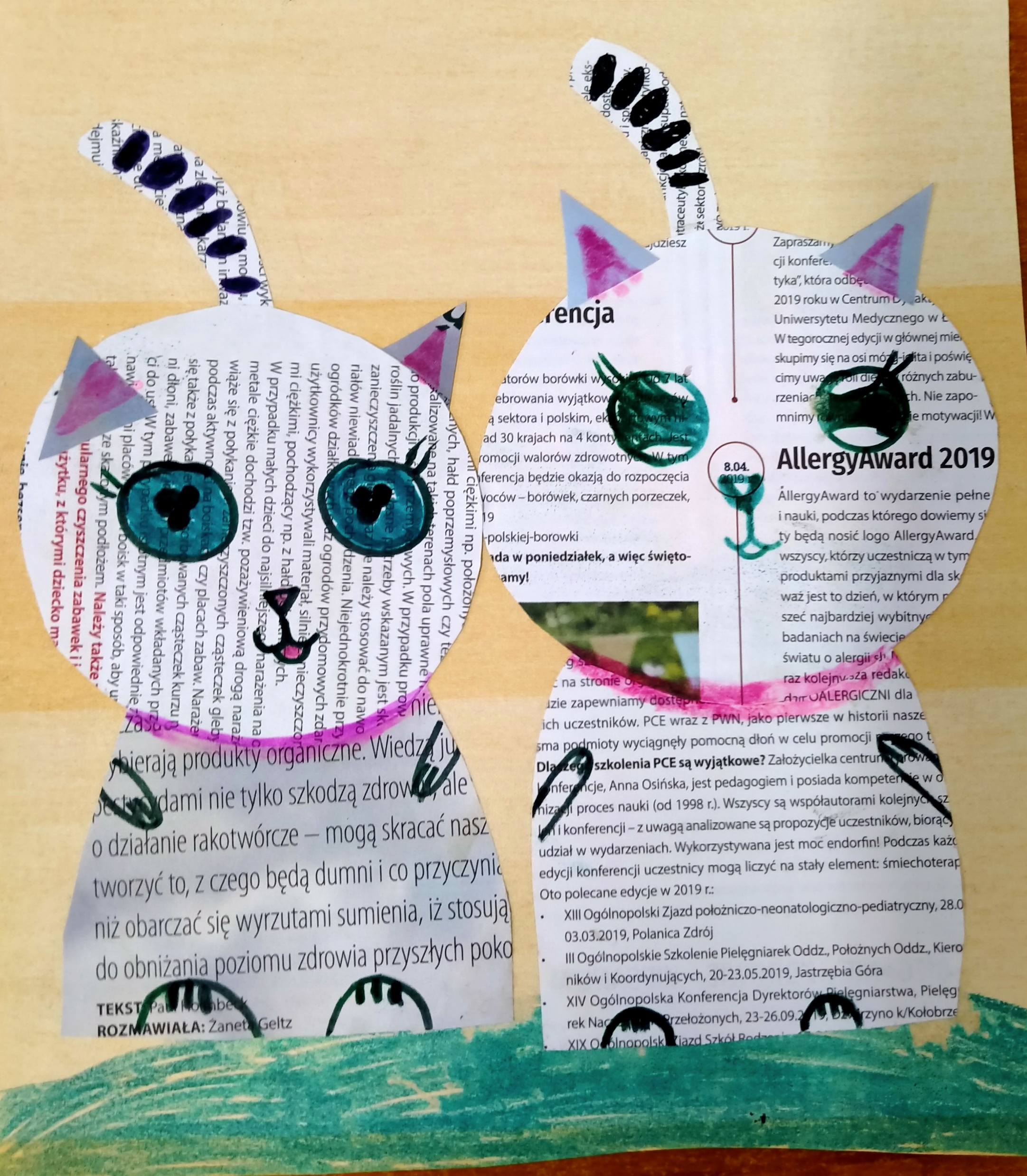 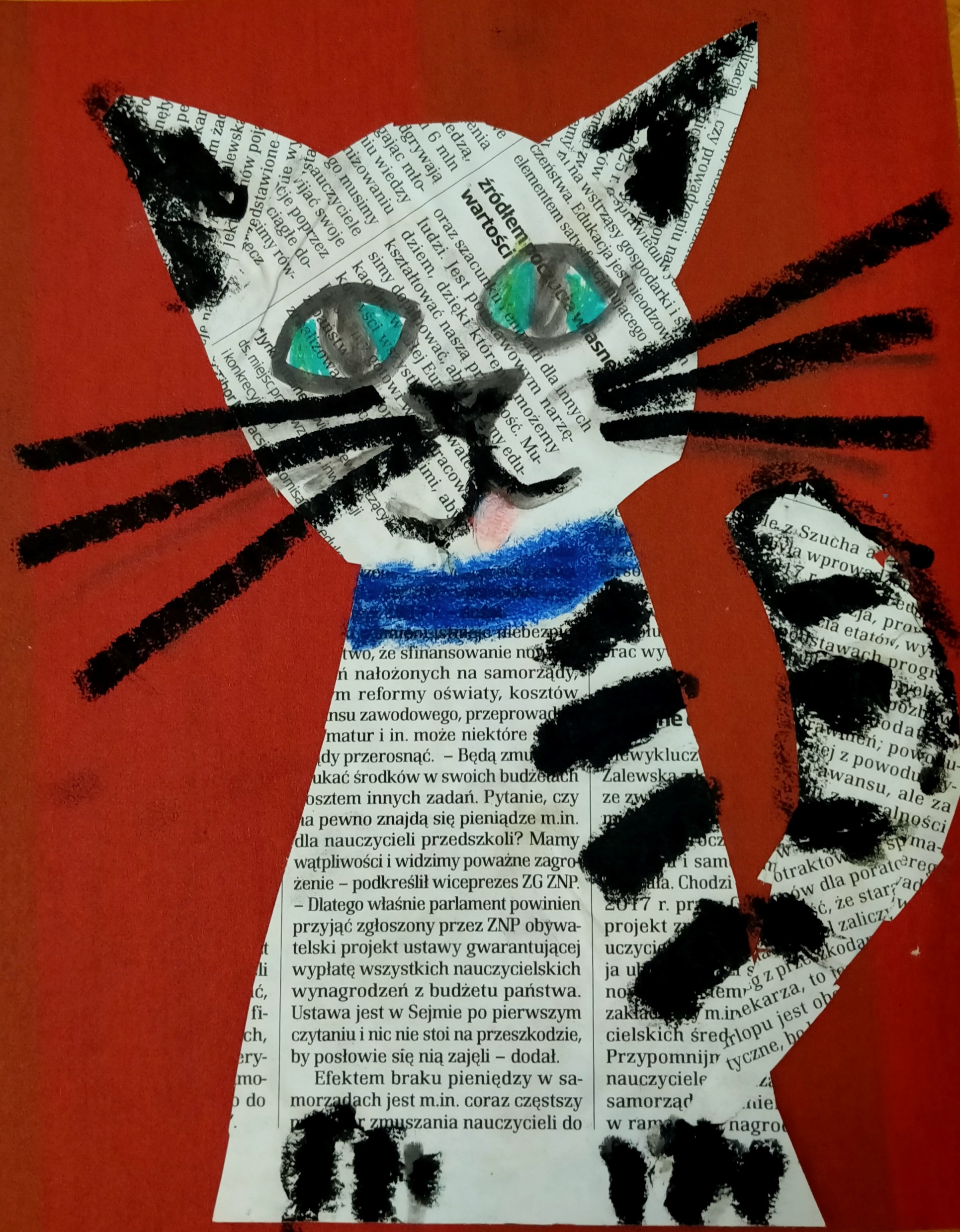 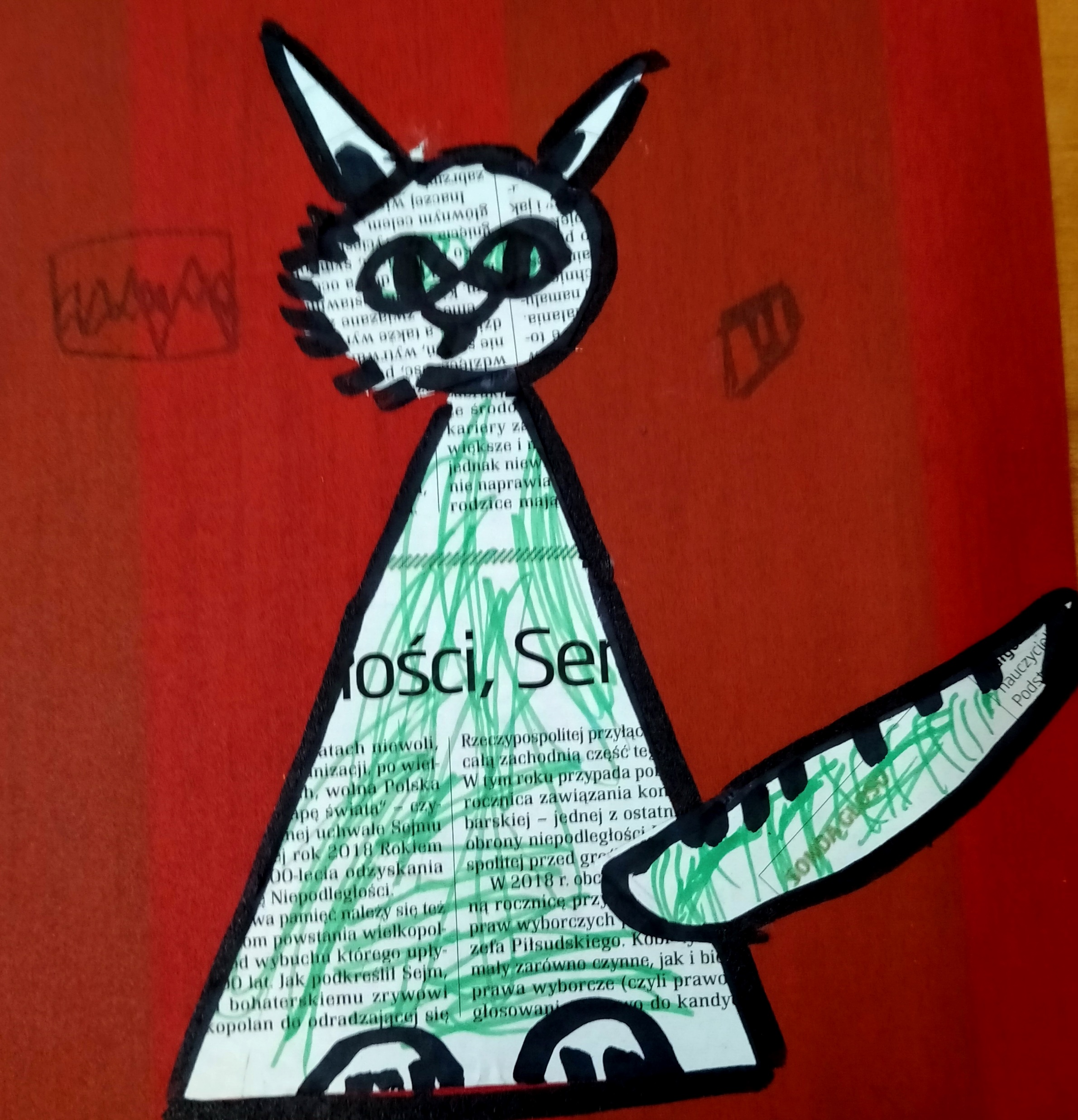 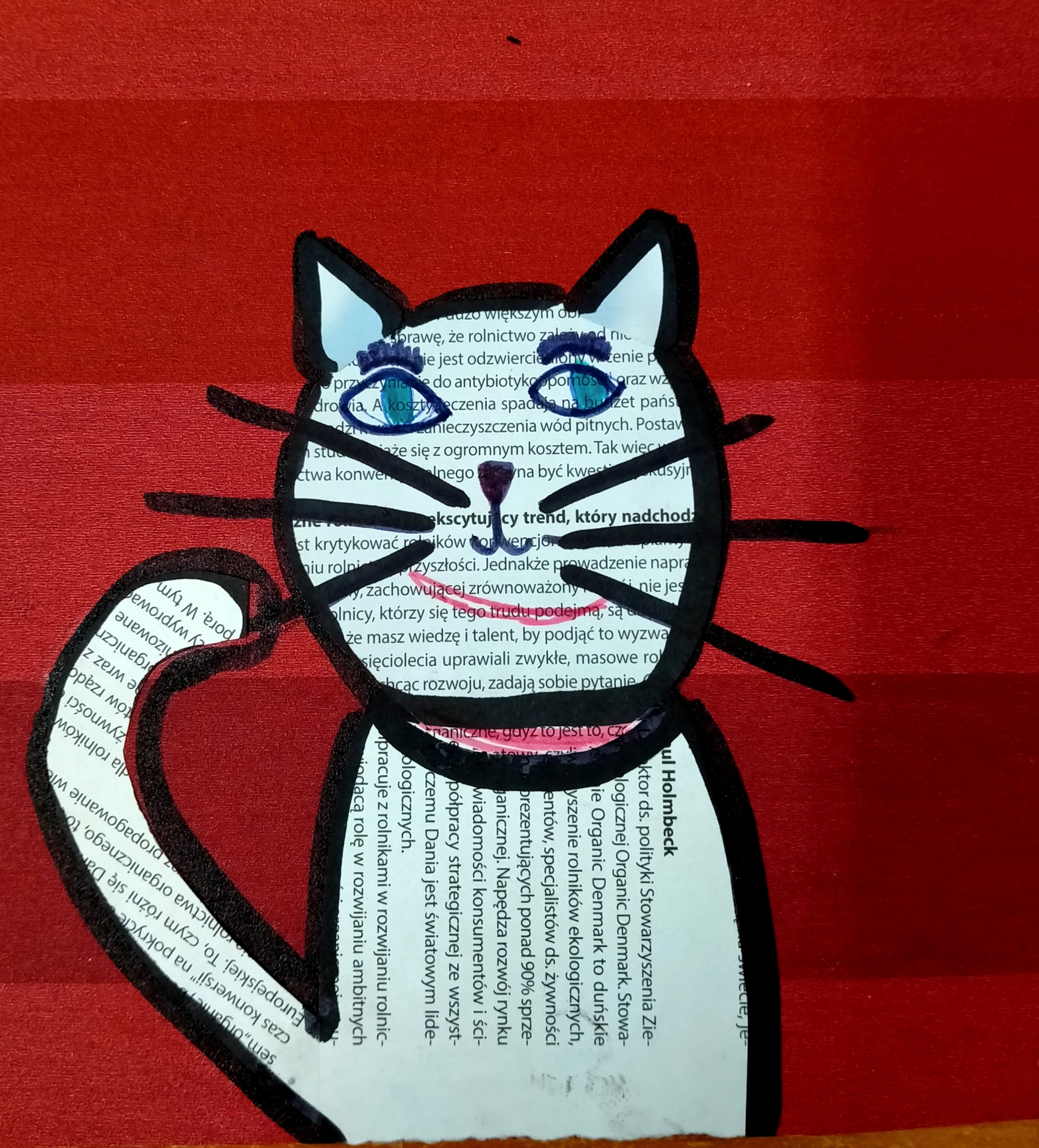 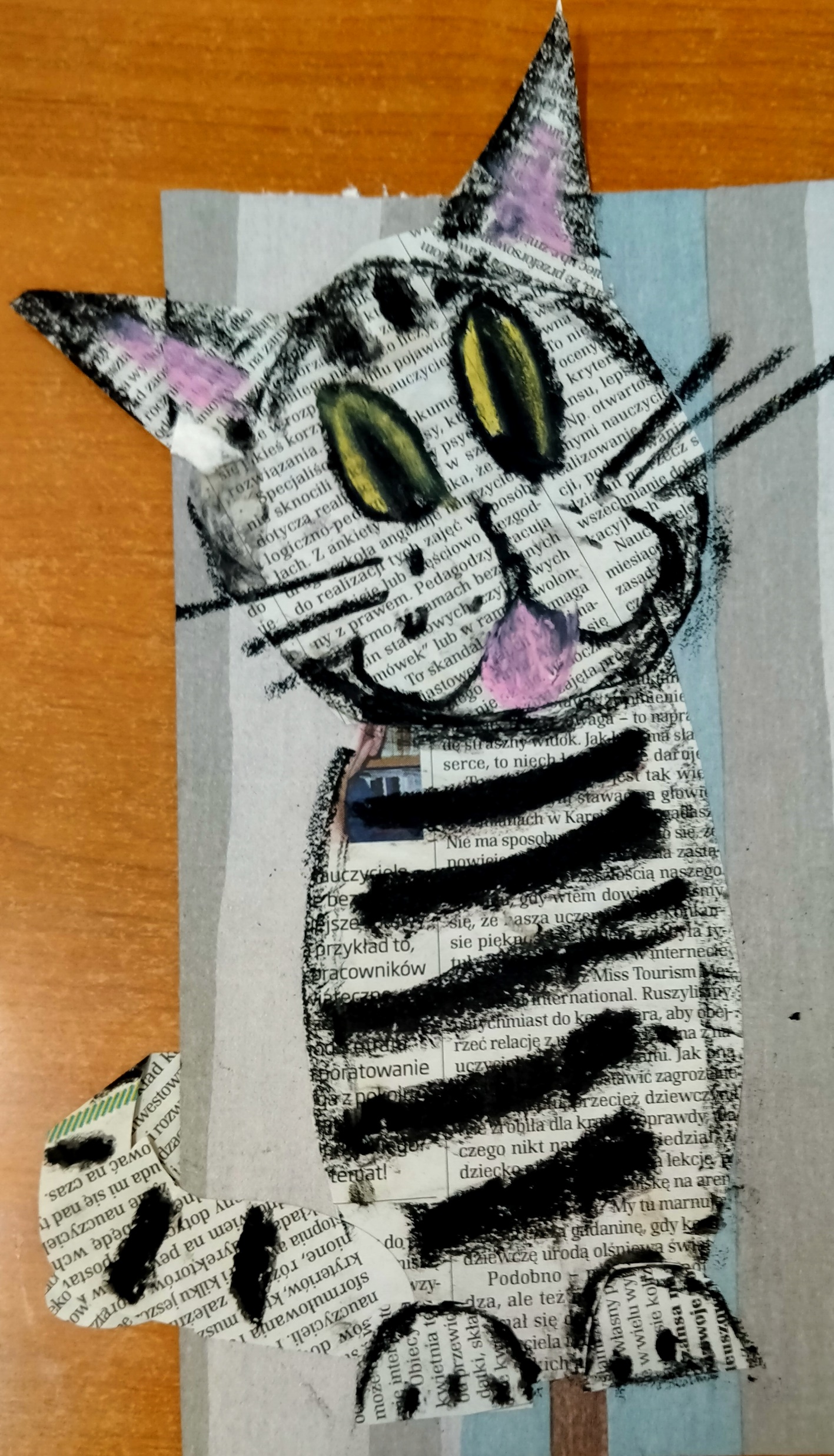 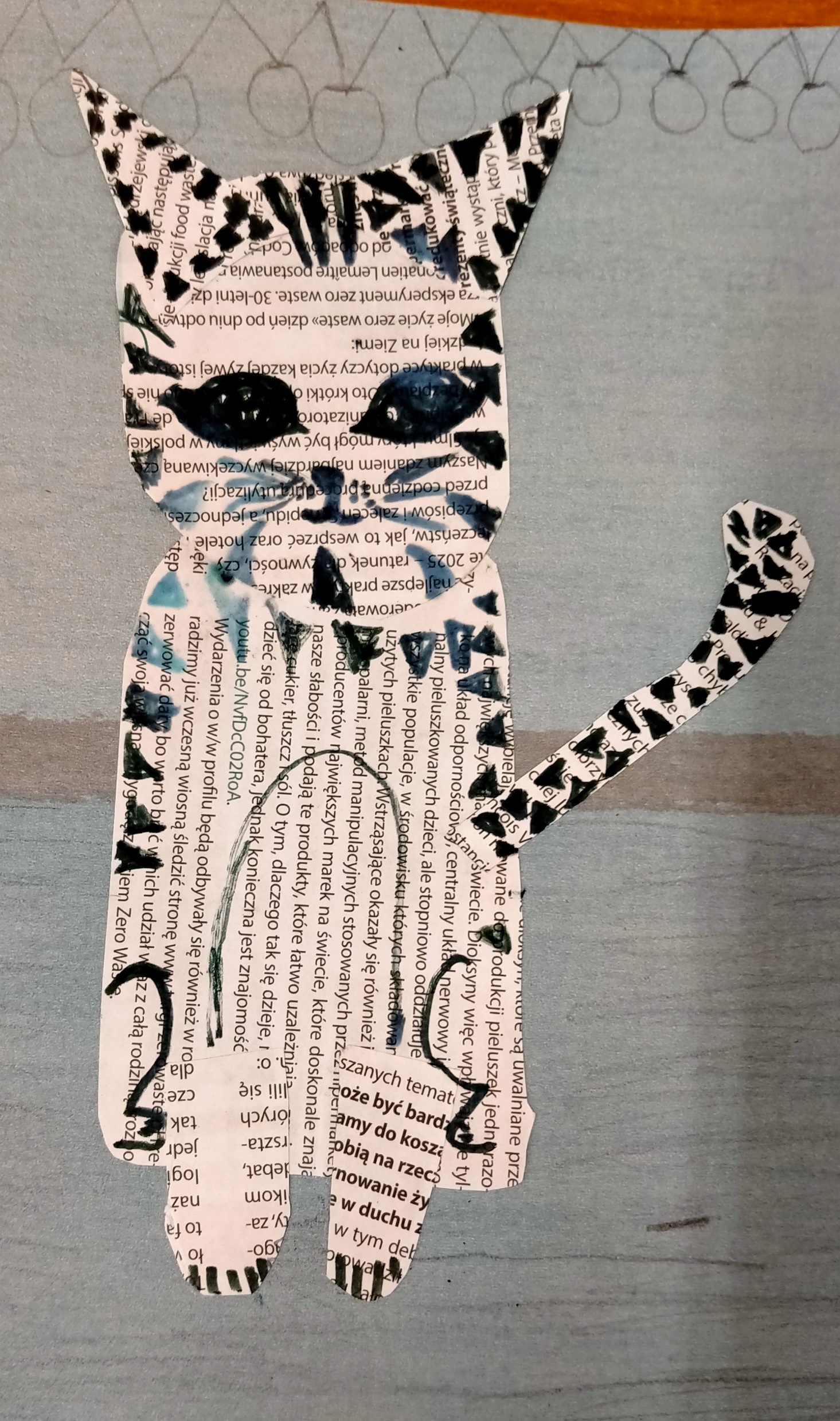 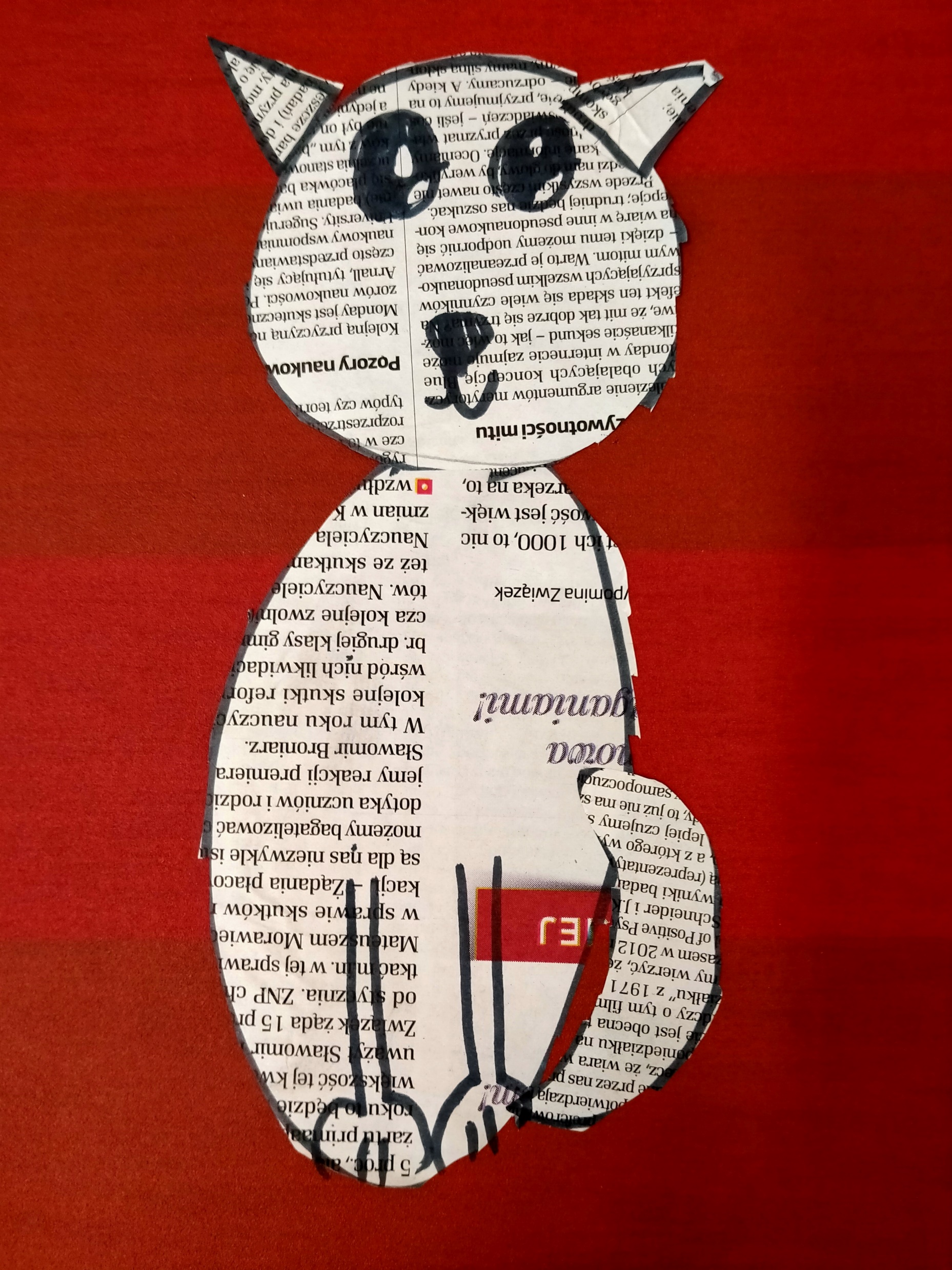 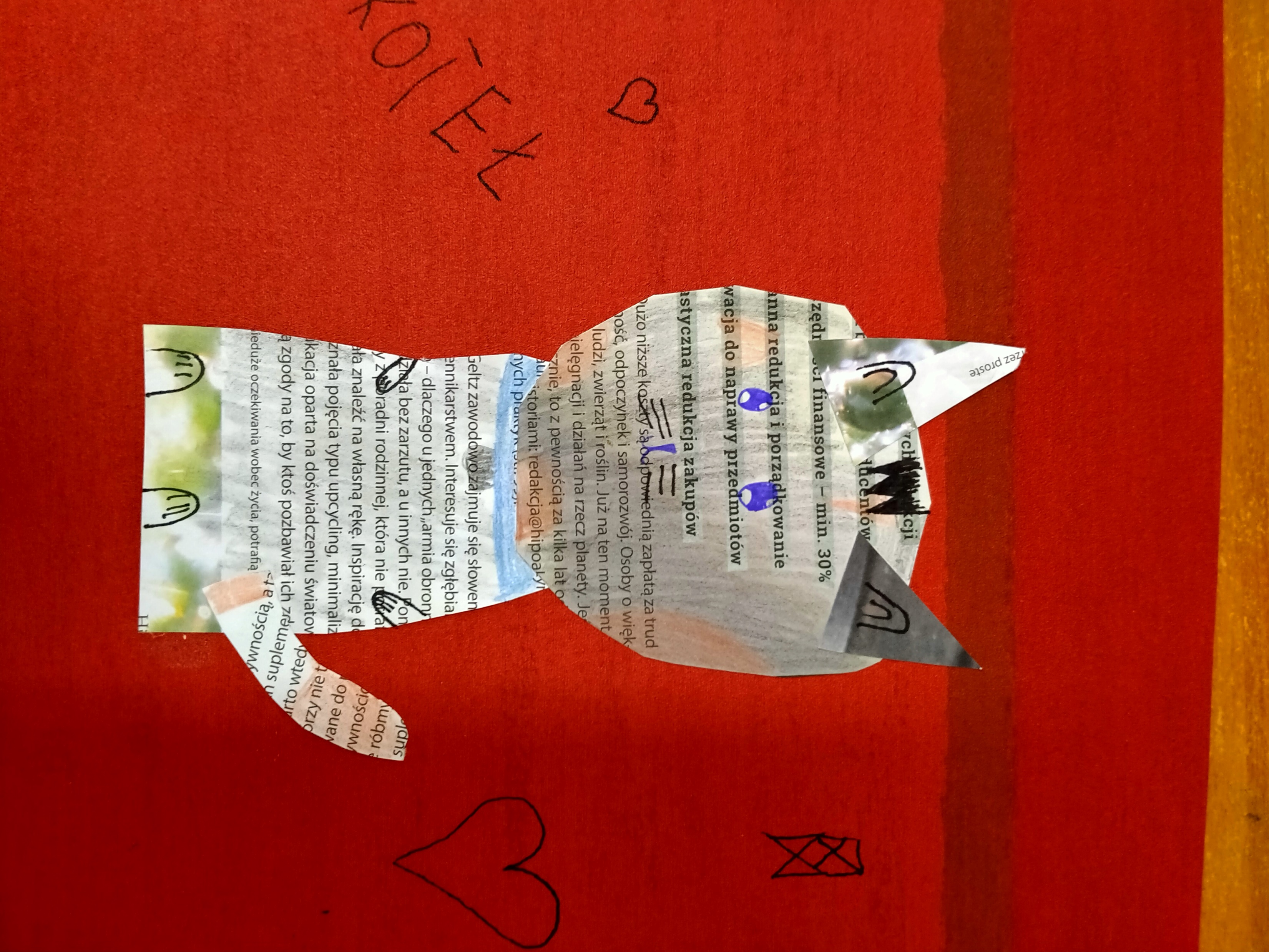 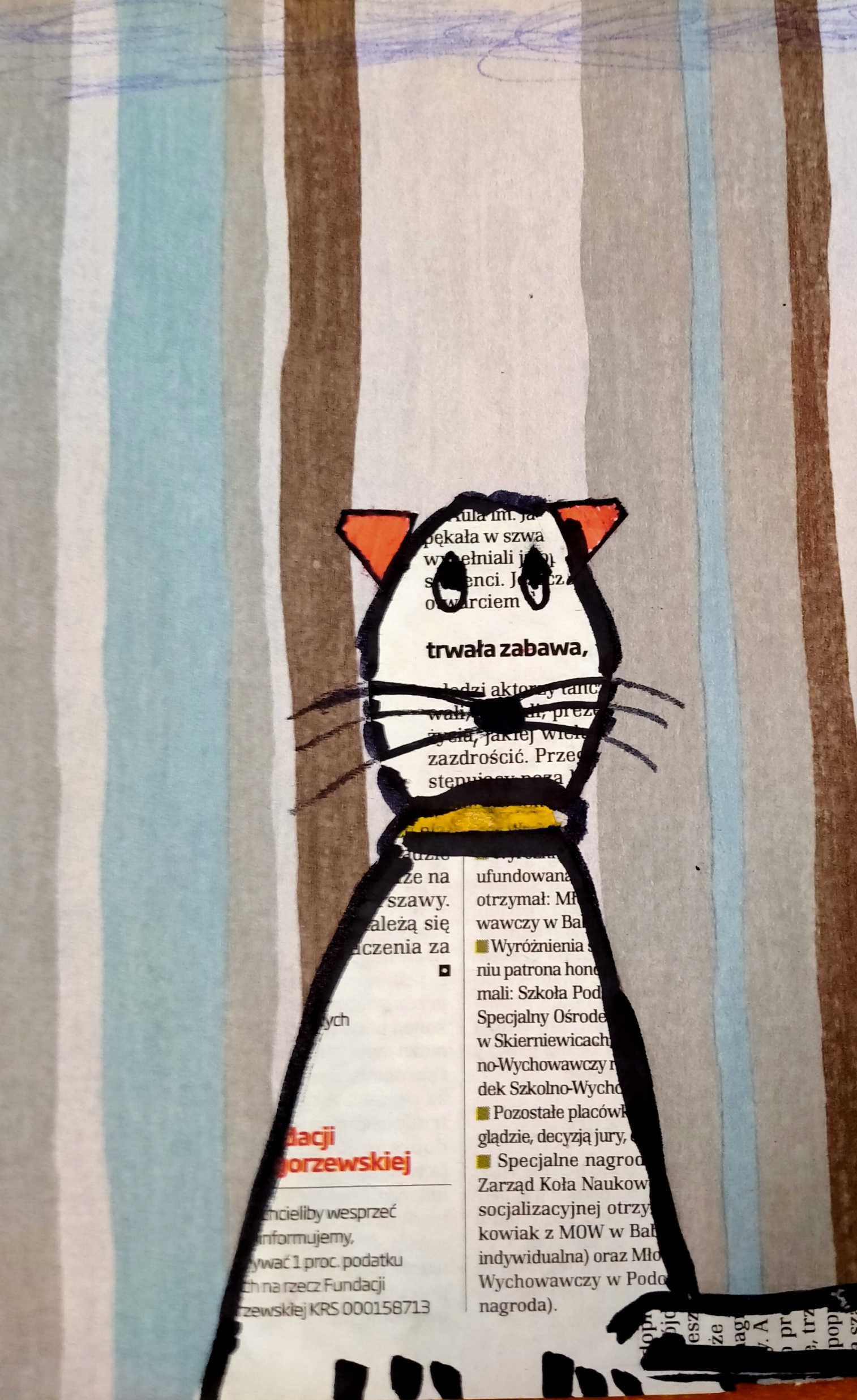 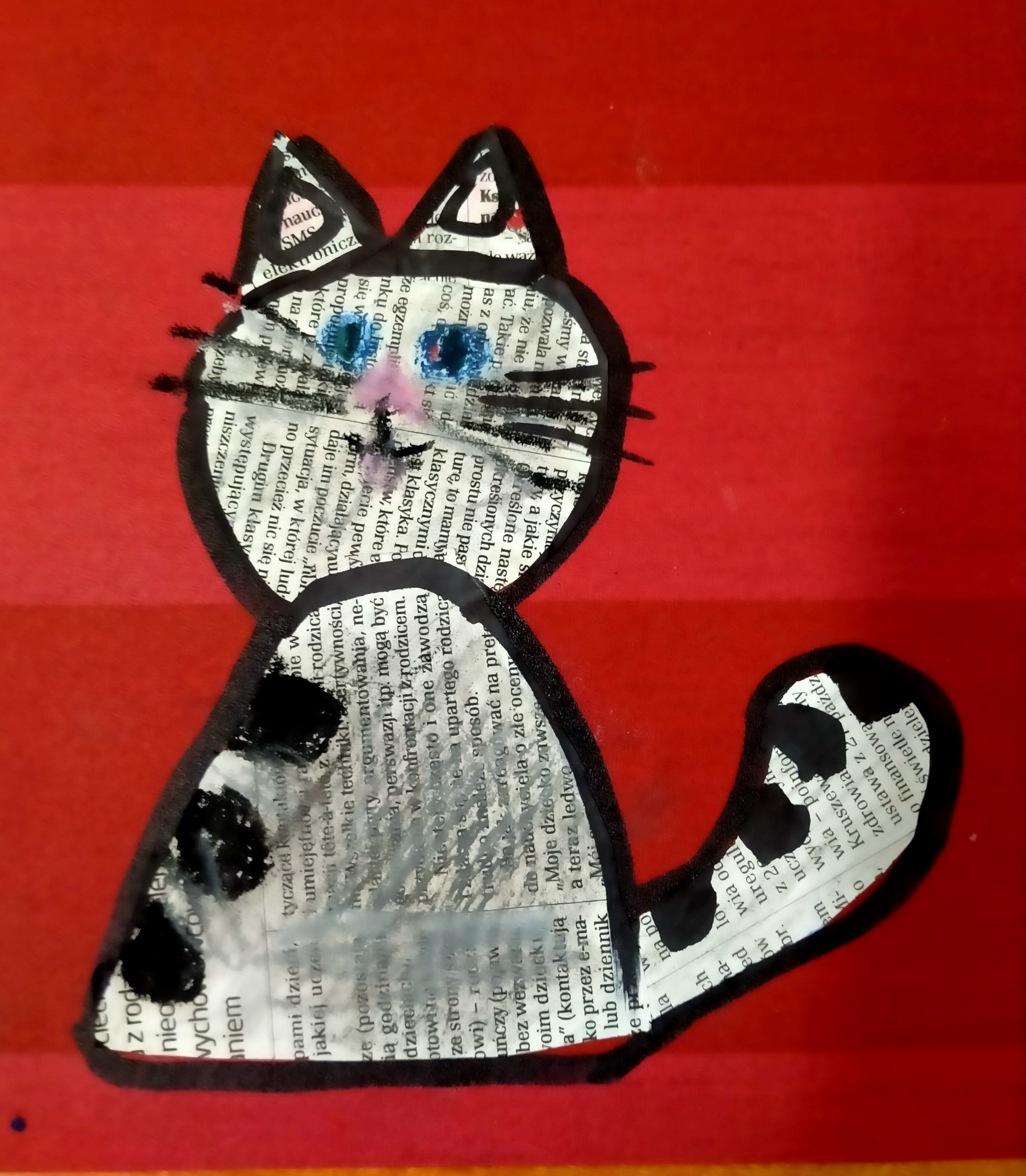 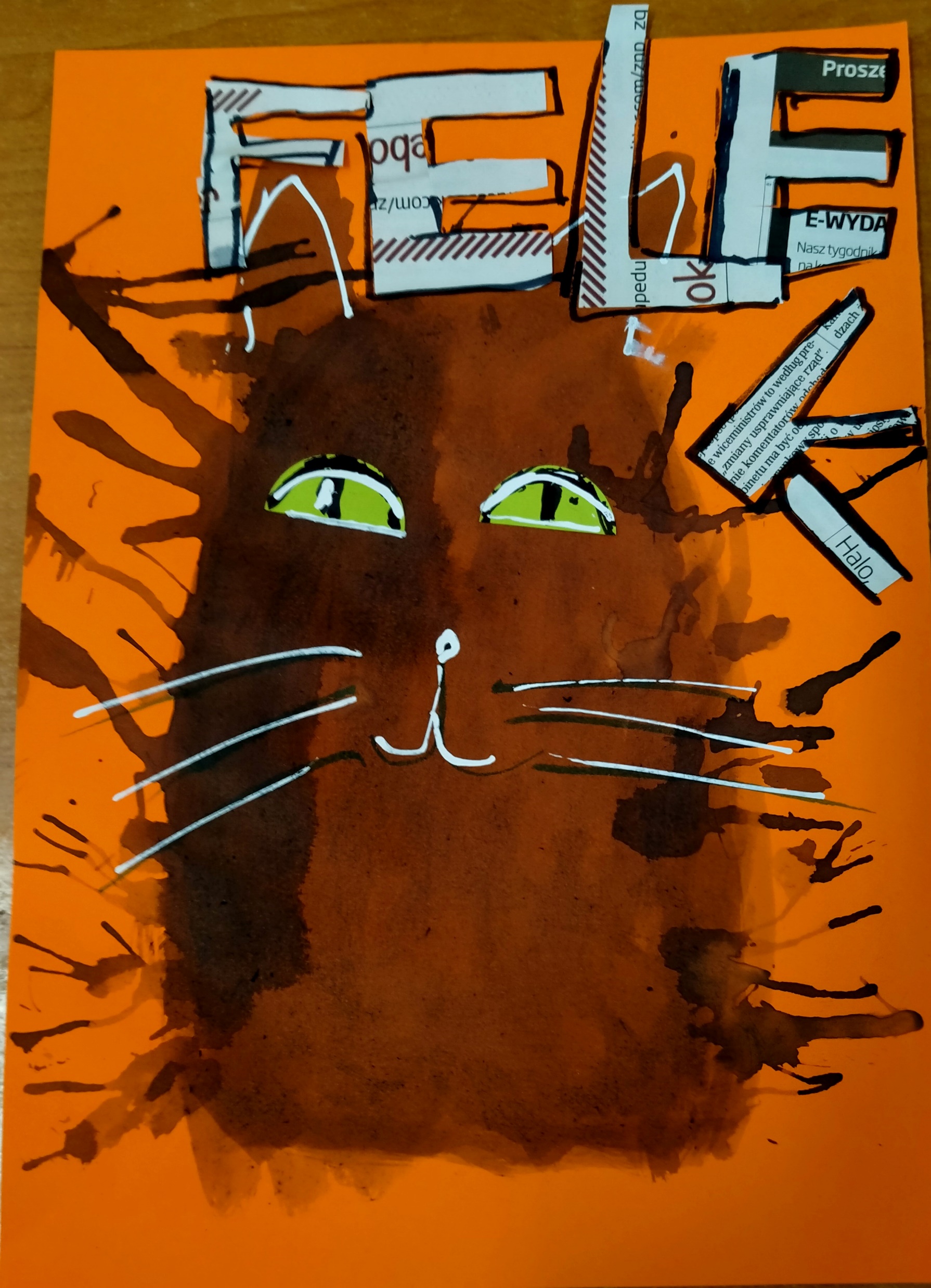 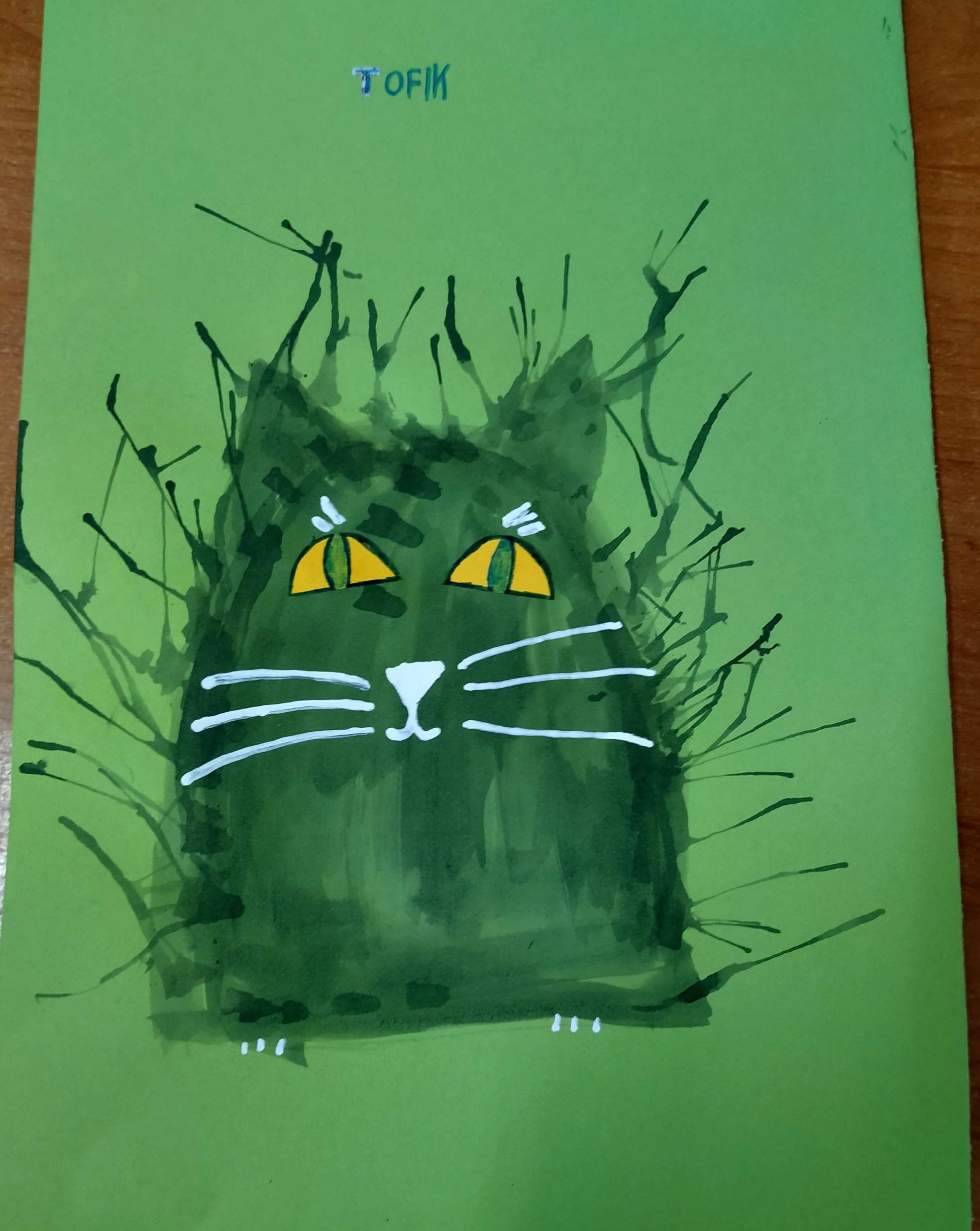 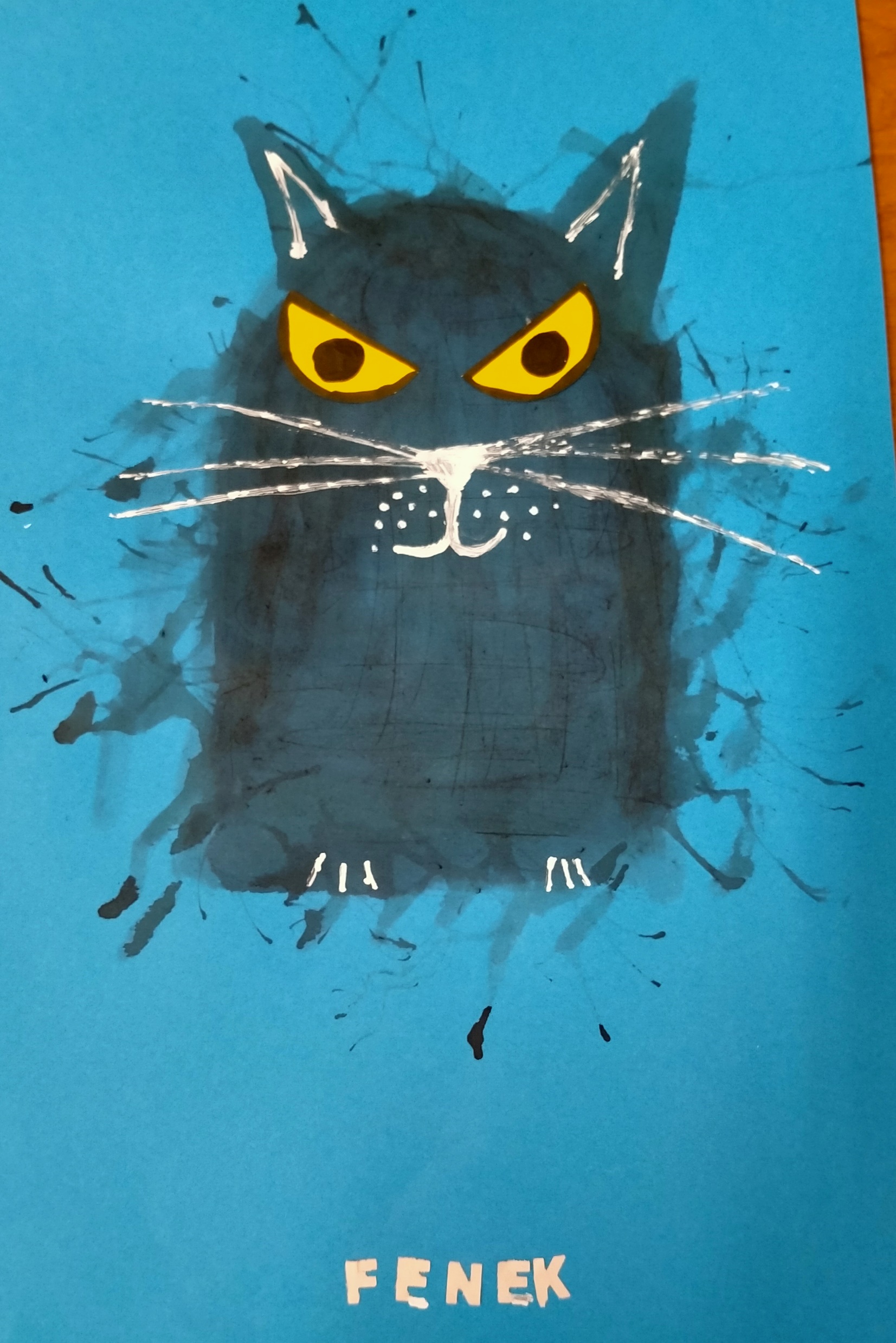 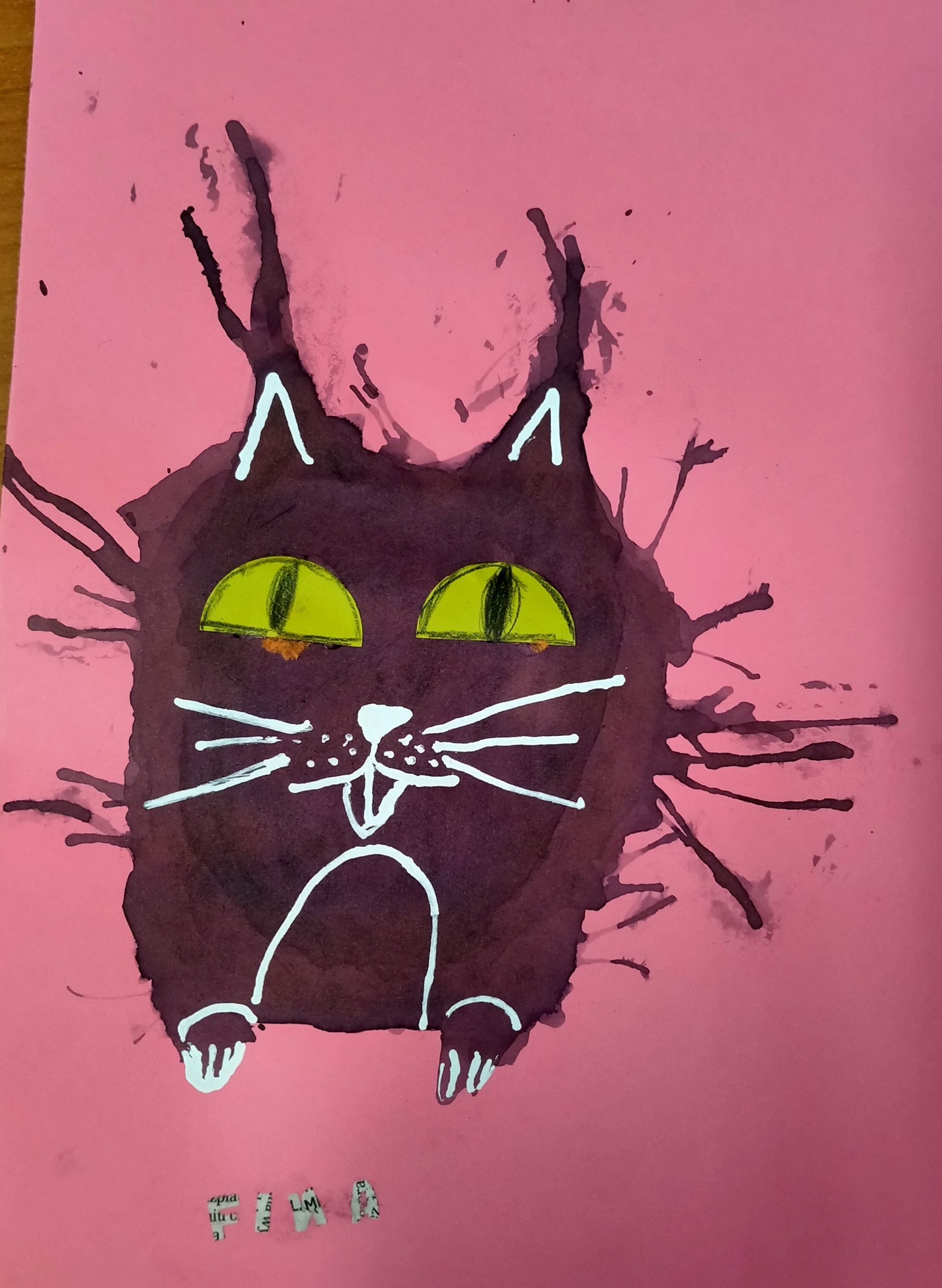 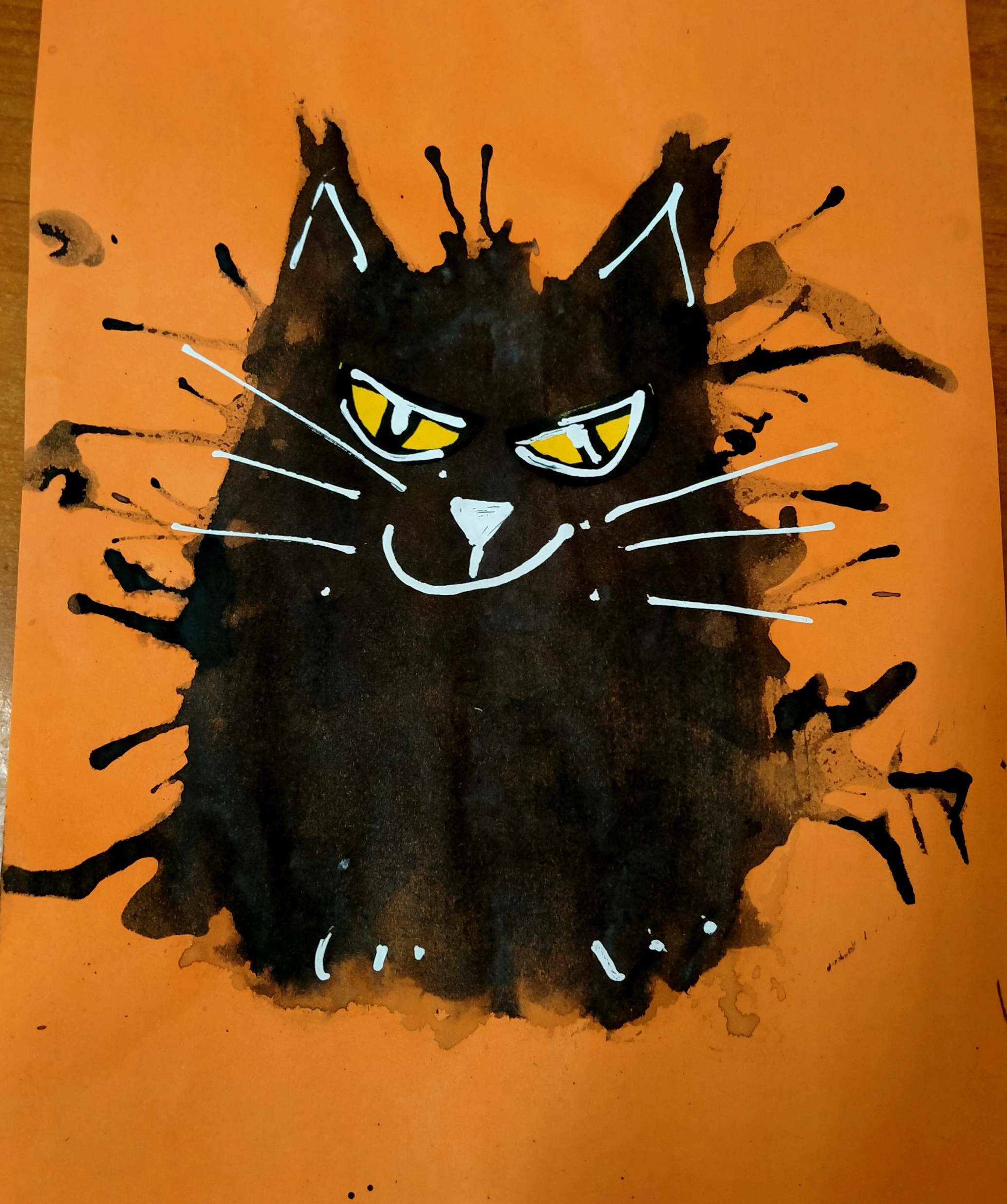 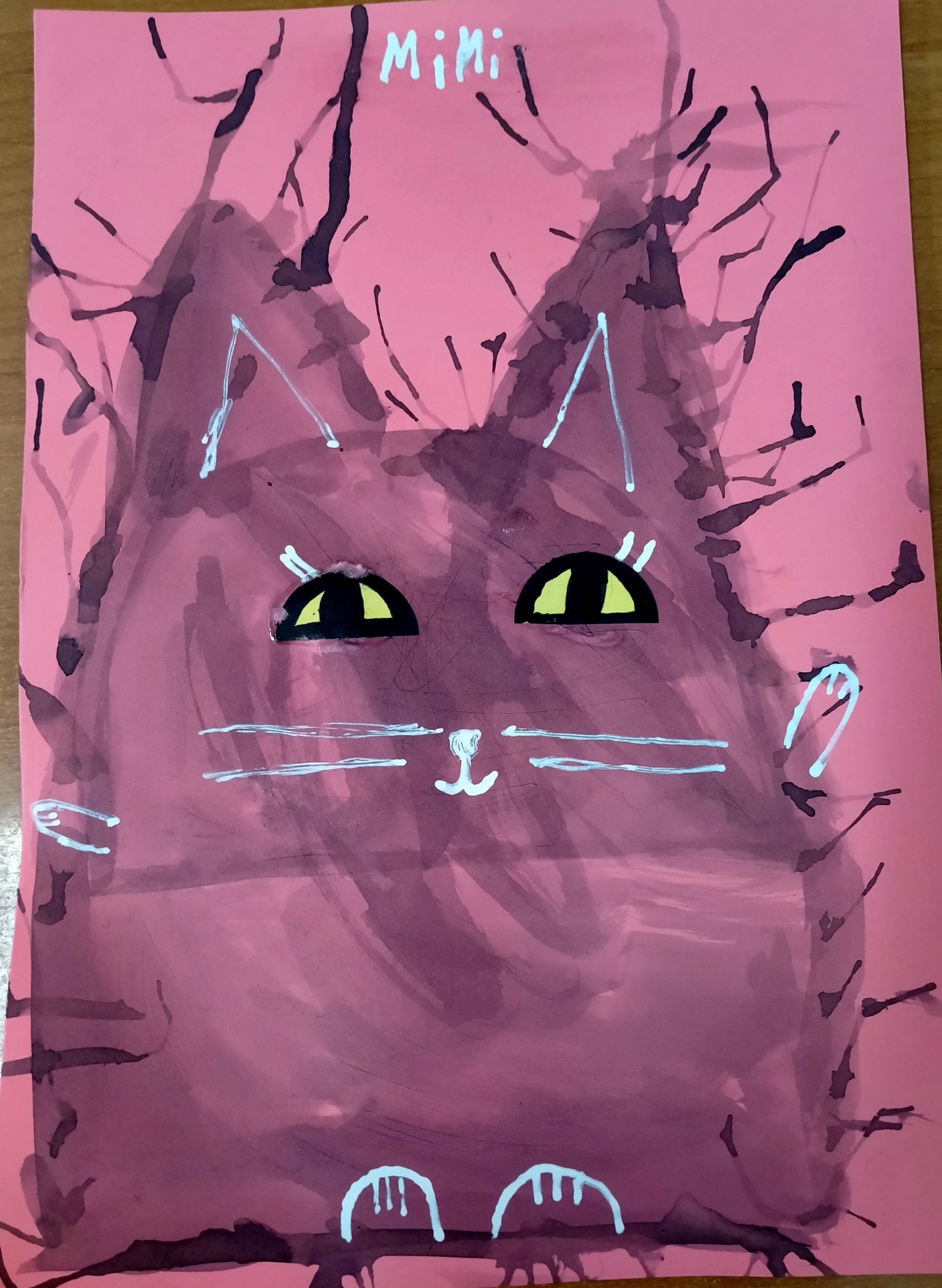 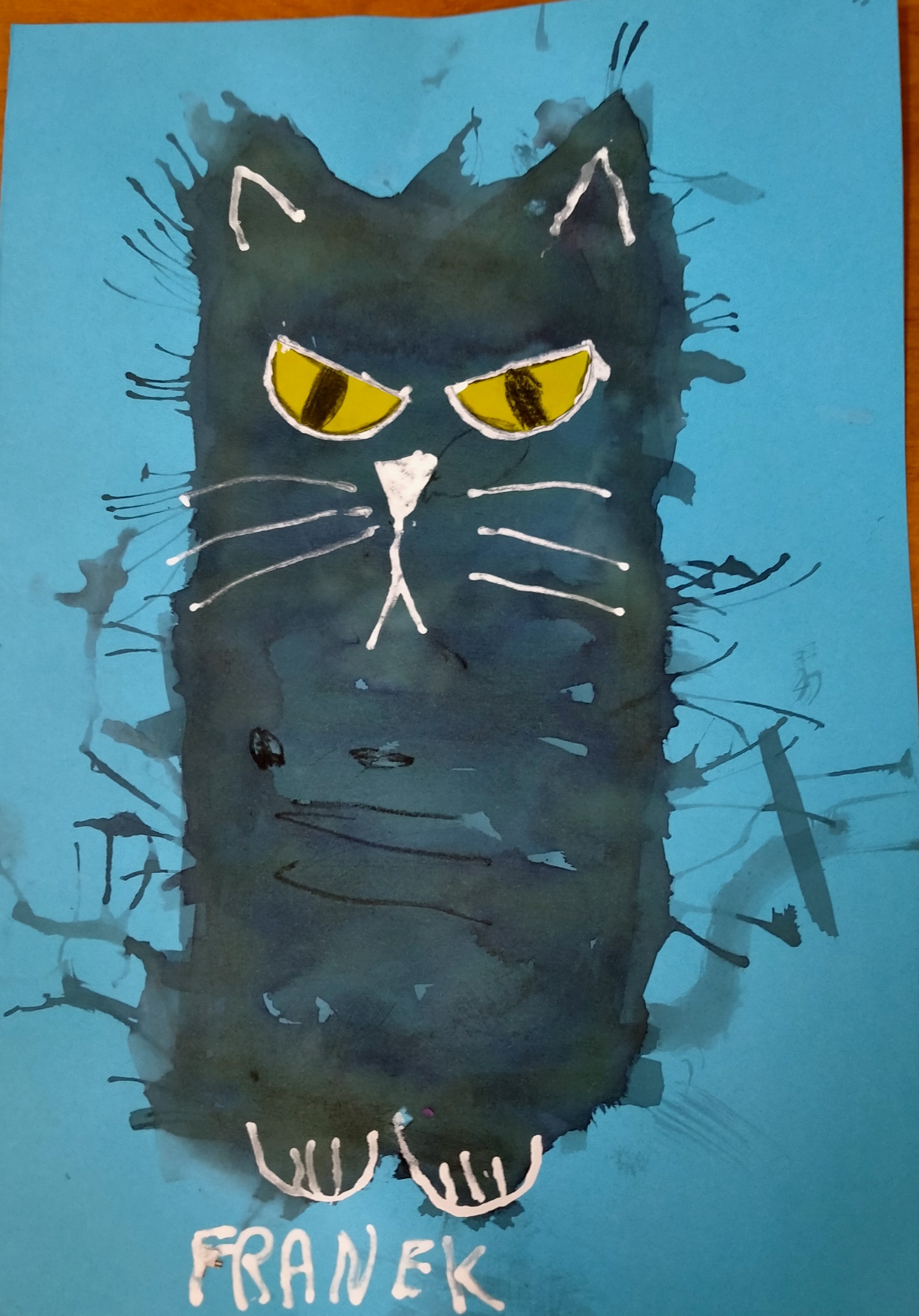 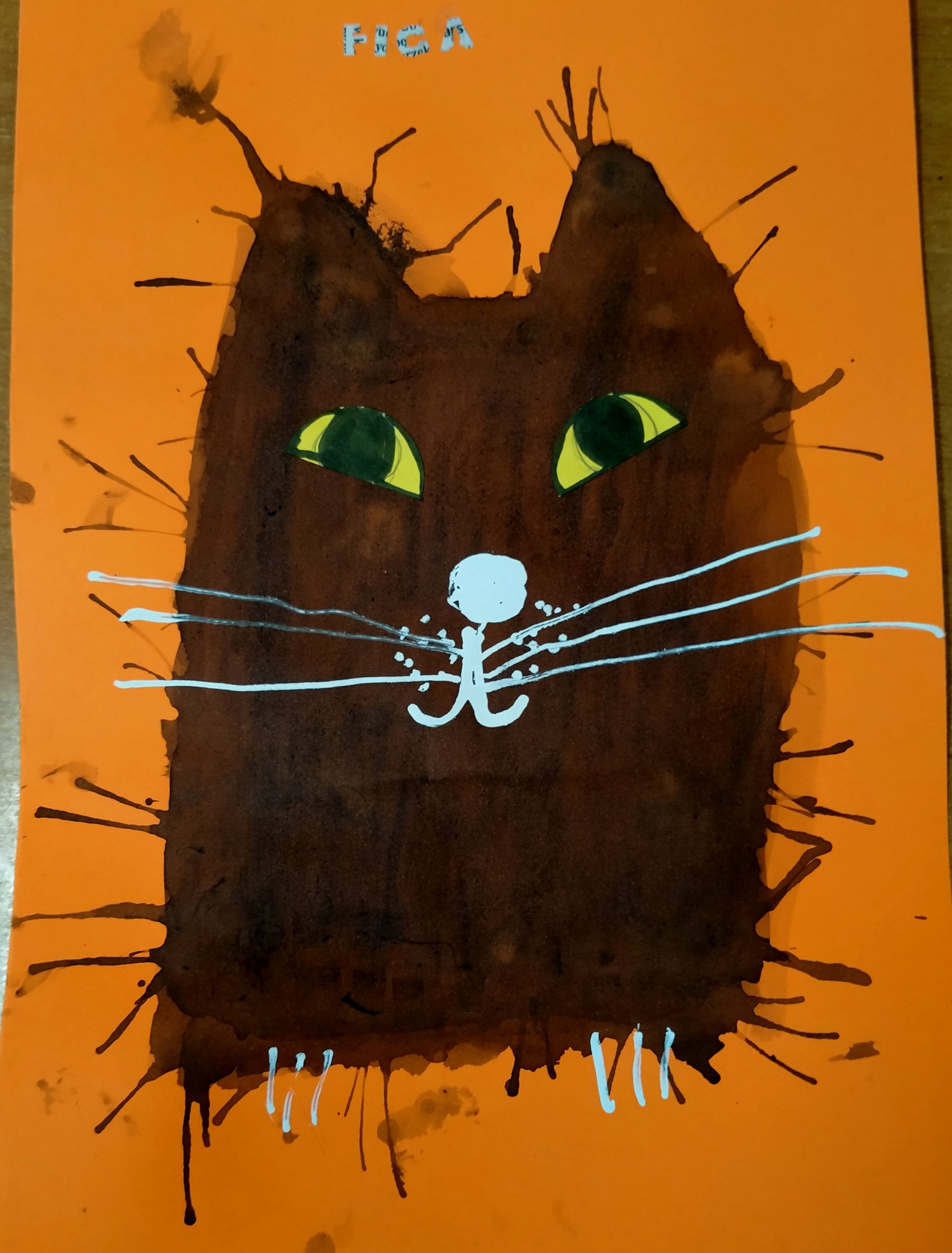 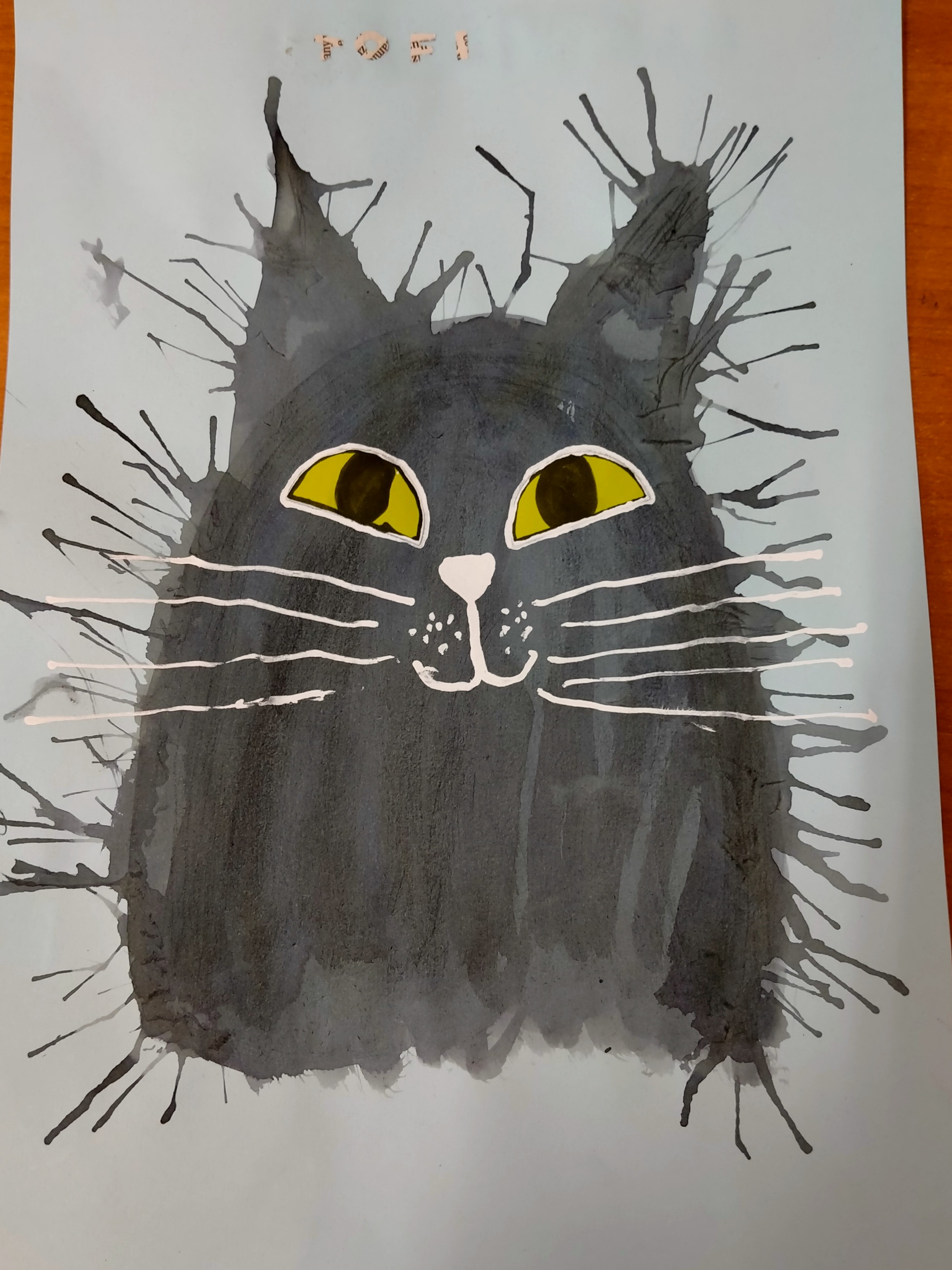 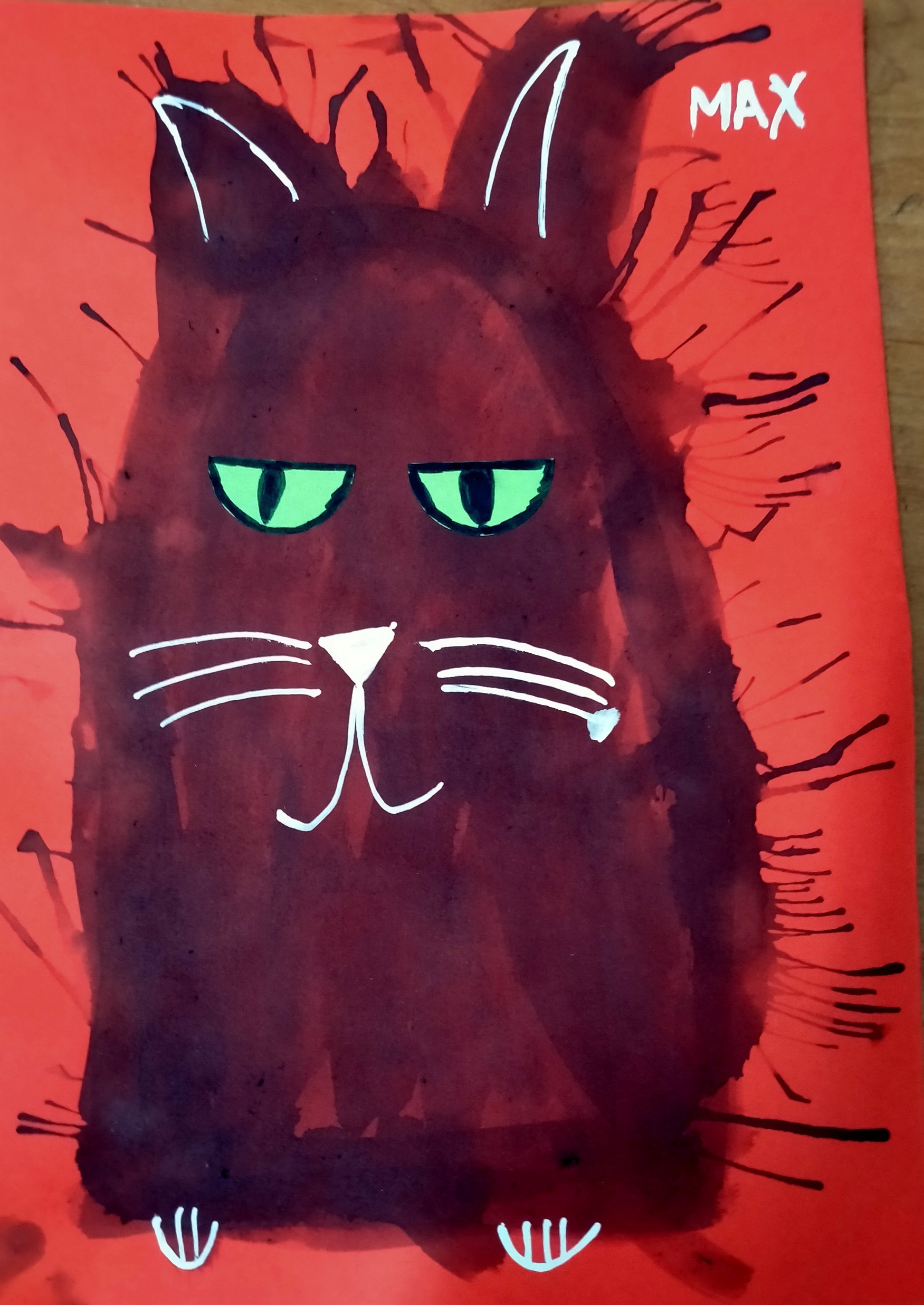